Обобщающие слова при однородных членах и знаки препинания при них8 класс
Кумпинь Светлана Николаевна, учитель русского языка и литературы БОУ г.Омска «Гимназия №139»
Цель урока
продолжить формировать умение находить обобщающие слова при однородных членах, отработать навыки постановки знаков препинания при обобщающих словах, составлять схемы;
конструировать предложения с обобщающим словом и однородными членами
Знаки препинания при обобщающих словах
[    : О, и О, и О …].
[О и О, О и О, О и О -     ].
 [     : О, и О, и О - …].
•
•
•
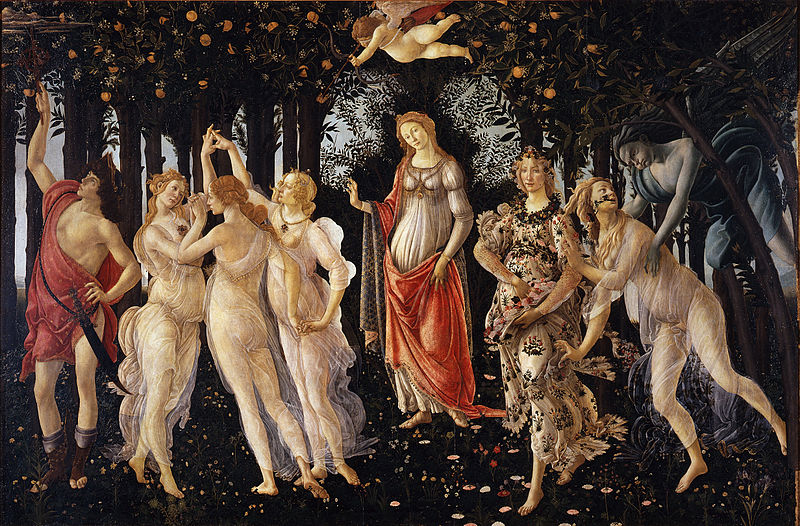 Везде: и в нарядных одеждах Венеры, и в узоре листвы, и в платье Весны, затканном цветами, - Боттичелли стремится использовать мастерство орнамента, доставшееся художникам Возрождения в наследие от средневековья.
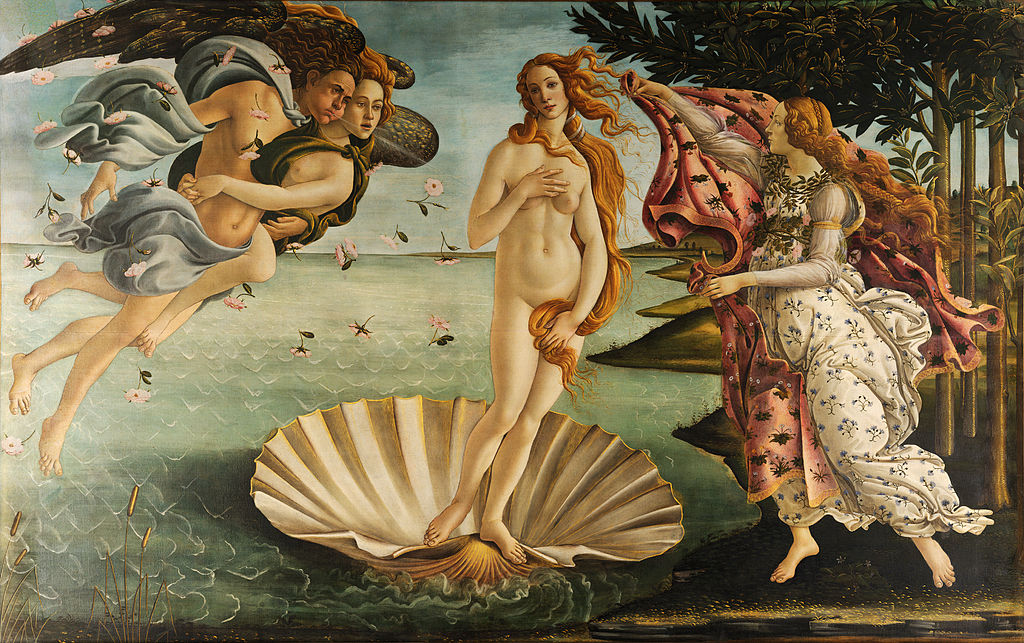 Сандро Боттичелли 
«Весна»
Сандро Боттичелли
«Рождение Венеры»
[    ,|~~~~~~|, O: O и O, O и O, O и O]
Данте
Леонардо да Винчи
Боттичелли
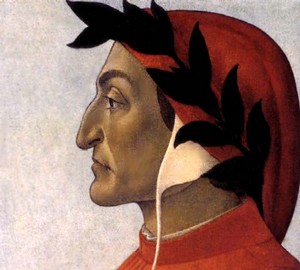 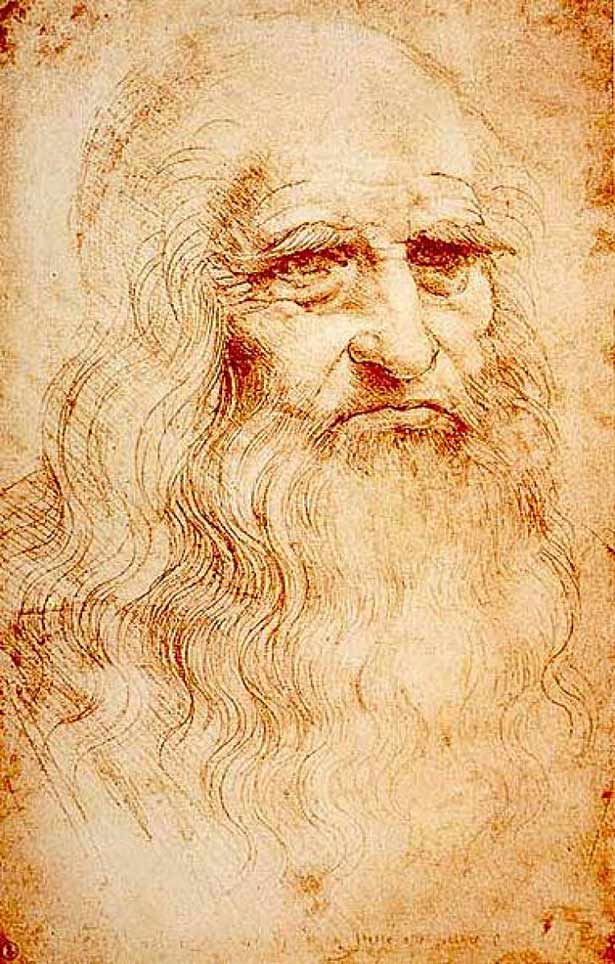 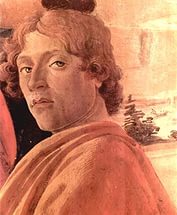 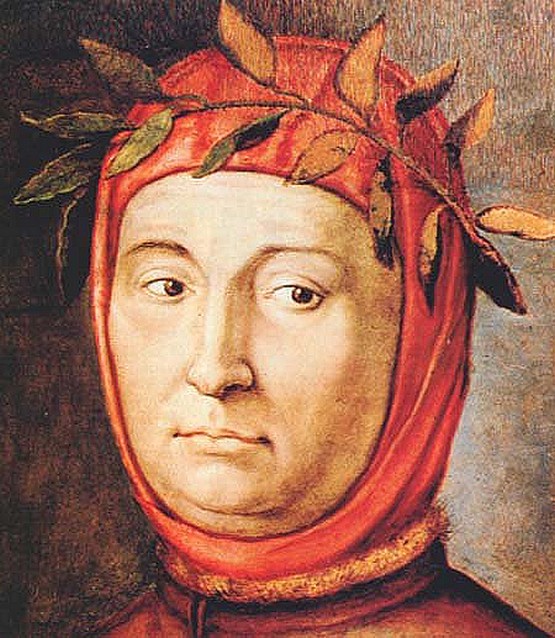 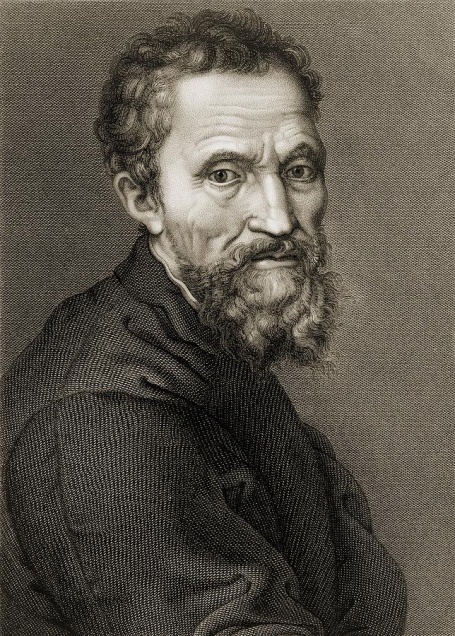 Петрарка
Рафаэль
Микеланджело
Исправьте ошибку
*Микеланджело преуспел в разных  видах искусства: скульптура, поэзия, живопись, архитектура.
Микеланджело преуспел в разных  видах искусства: скульптуре, поэзии, живописи, архитектуре.
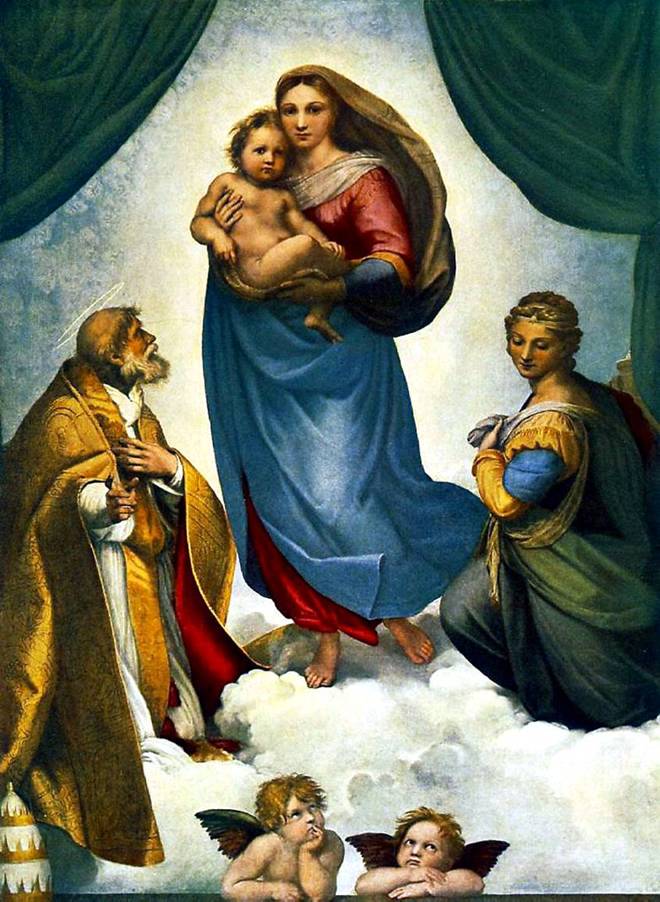 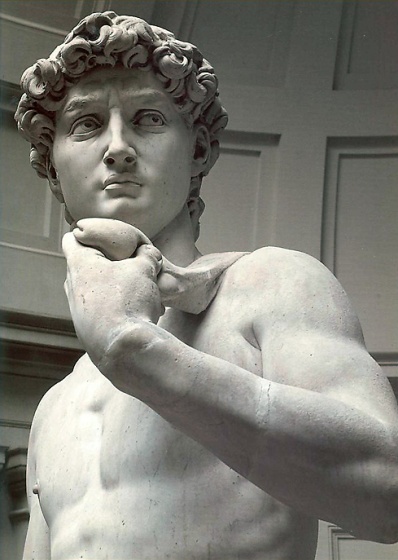 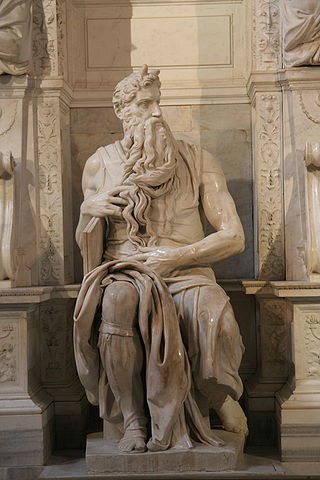 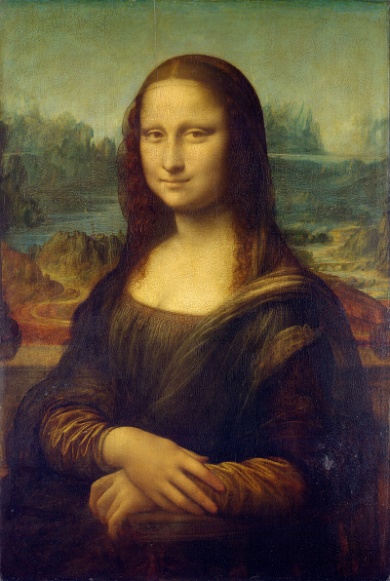 Составьте предложения по схемам
1 ряд [    : и О, и О,  и О ].   
2 ряд   [ О и О, О и О -     ].
3 ряд [     : О,  О,  О - …].
•
•
•
Самопроверка теста
I. 4
II. 2, 3
III.  3
Схемы
1. [          -         ].
2. [           : О и О, О и О, О и О ].
3. [    то О , то  О, то О ].
4. [ и О, и О,|~~~|,и O, |~~~|, -                                 , |~~~| ].
5. [ О, и О,  и О     ].
6. [       :  О, О и О, |~~~|, -     ].
•
•
•
Государственный Эрмитаж Санкт-Петербург
Леонардо да Винчи
 «Мадонна Бенуа»
Рафаэль "Мадонна Конестабиле»
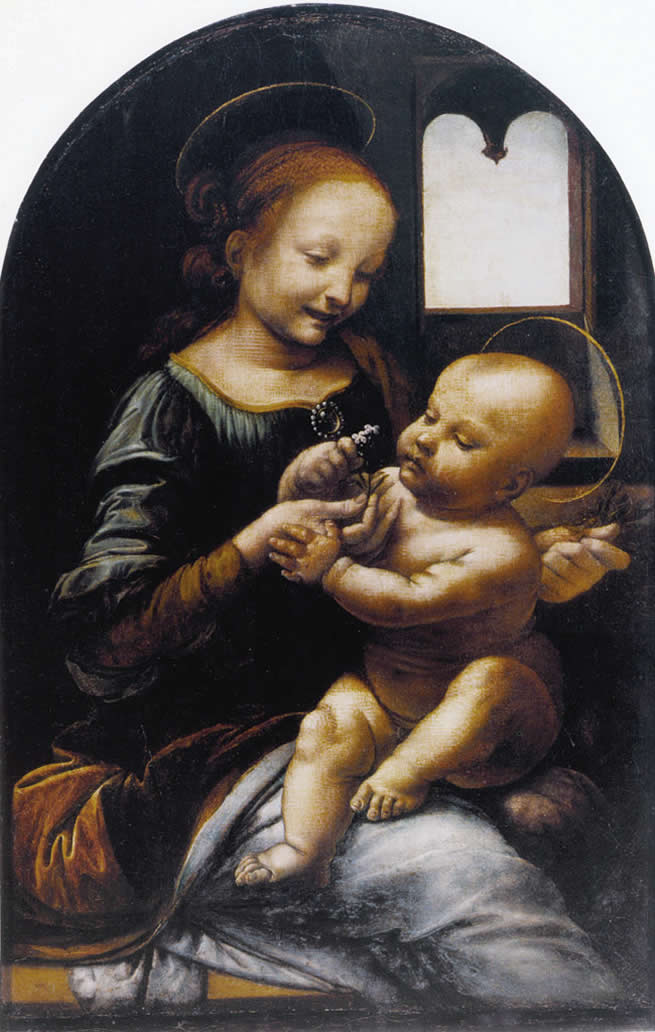 Леонардо да Винчи
«Мадонна Литта»
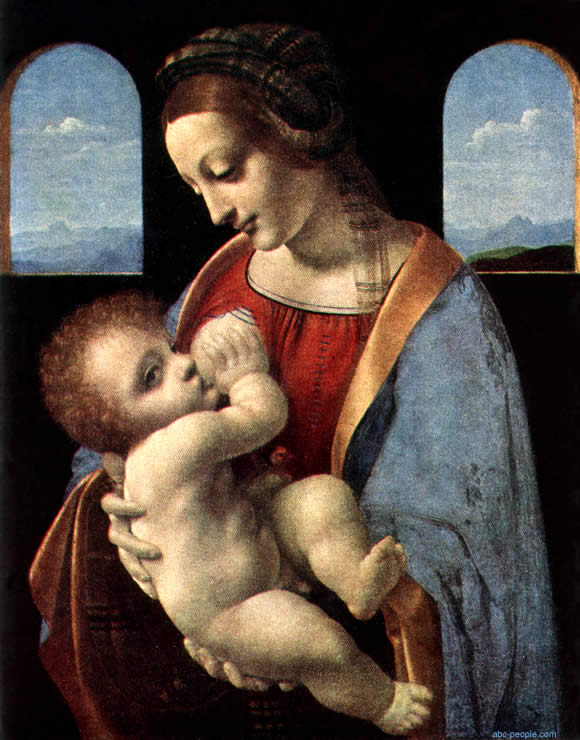 Леонардо да Винчи «Джоконда» 
(Мона Лиза) Лувр, Париж
Рафаэль «Сикстинская мадонна»  Дрезденская галерея
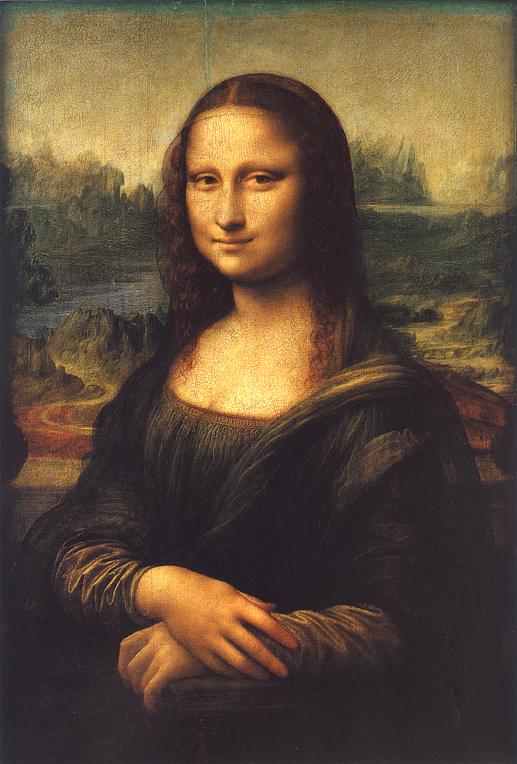 Италия. Флоренция. Галерея УффициСандро Боттичелли
«Рождение Венеры»
«Весна»
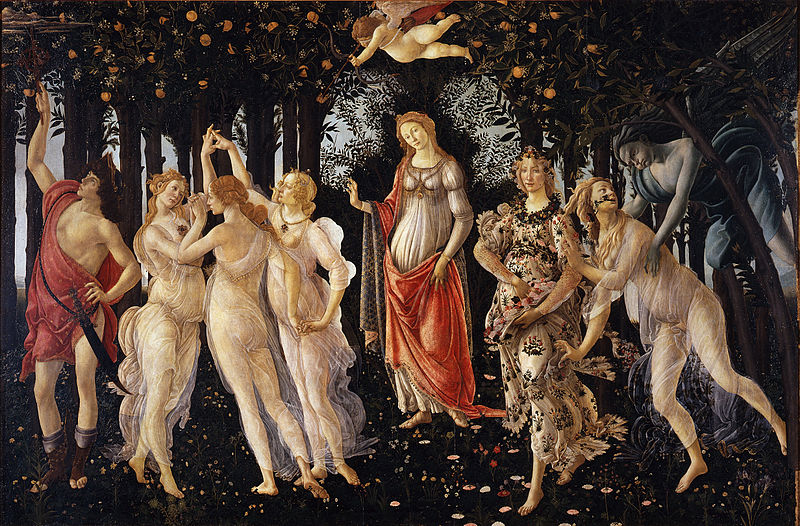 Микеланджело
«Давид»
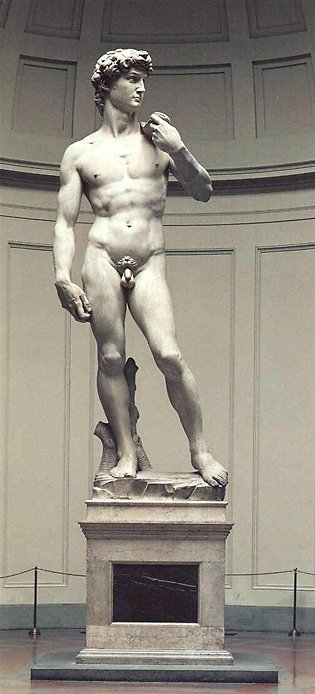 «Пьета»
«Моисей»
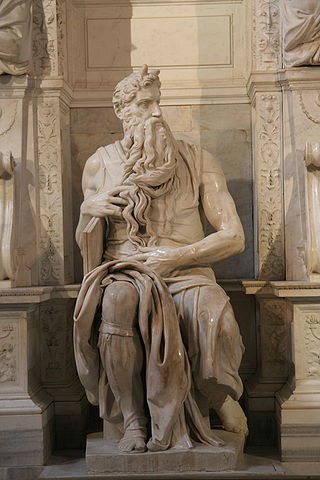 Домашнее задание
Написать эссе (размышление) «Что есть красота?», используя  предложения с однородными членами и обобщающим словом (хотя бы одно).